Essentials of Human Anatomy & Physiology
Seventh Edition
Elaine N. Marieb
Chapter 1The Human Body:An Orientation
Slides 1.1 – 1.8
Lecture Slides in PowerPoint edited by James Hook
Copyright © 2003 Pearson Education, Inc. publishing as Benjamin Cummings
The Human Body – An Orientation
Anatomy – study of the structure and shape of the body and its parts
Physiology – study of how the body and its parts work or function
Slide 1.1
Copyright © 2003 Pearson Education, Inc. publishing as Benjamin Cummings
Anatomy – Levels of Study
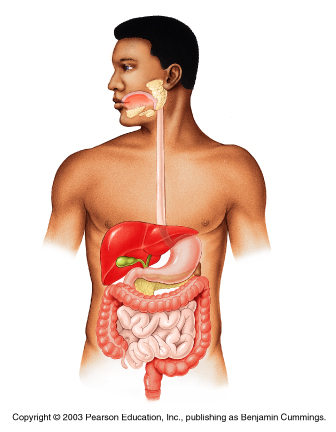 Gross Anatomy
Large structures
Easily observable
Figure 1.1
Slide 1.2a
Copyright © 2003 Pearson Education, Inc. publishing as Benjamin Cummings
Anatomy – Levels of Study
Microscopic Anatomy
Very small structures
Can only be viewed with a microscope
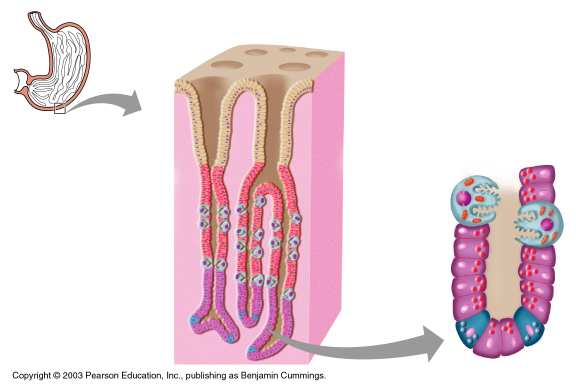 Figure 14.4
Slide 1.2b
Copyright © 2003 Pearson Education, Inc. publishing as Benjamin Cummings
Levels of Structural Organization
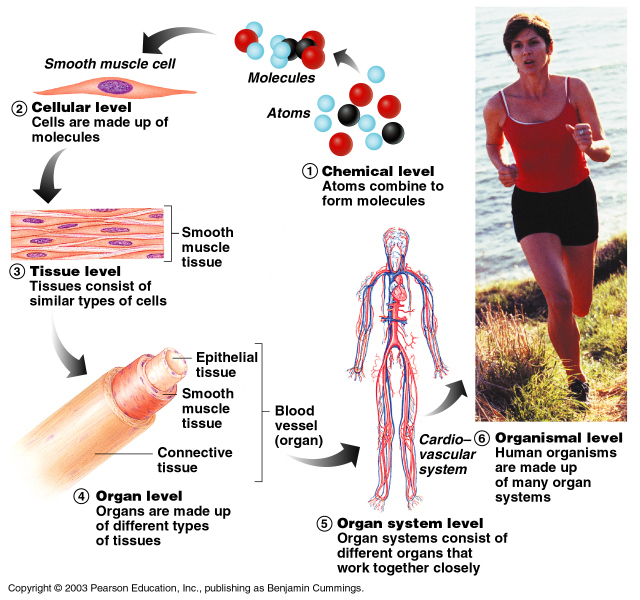 Figure 1.1
Slide 1.3
Copyright © 2003 Pearson Education, Inc. publishing as Benjamin Cummings